Seminář č. 4Tělo odborného textu
7. 11. 2023
POLb1100 Úvod do problematiky psaní odborného textu
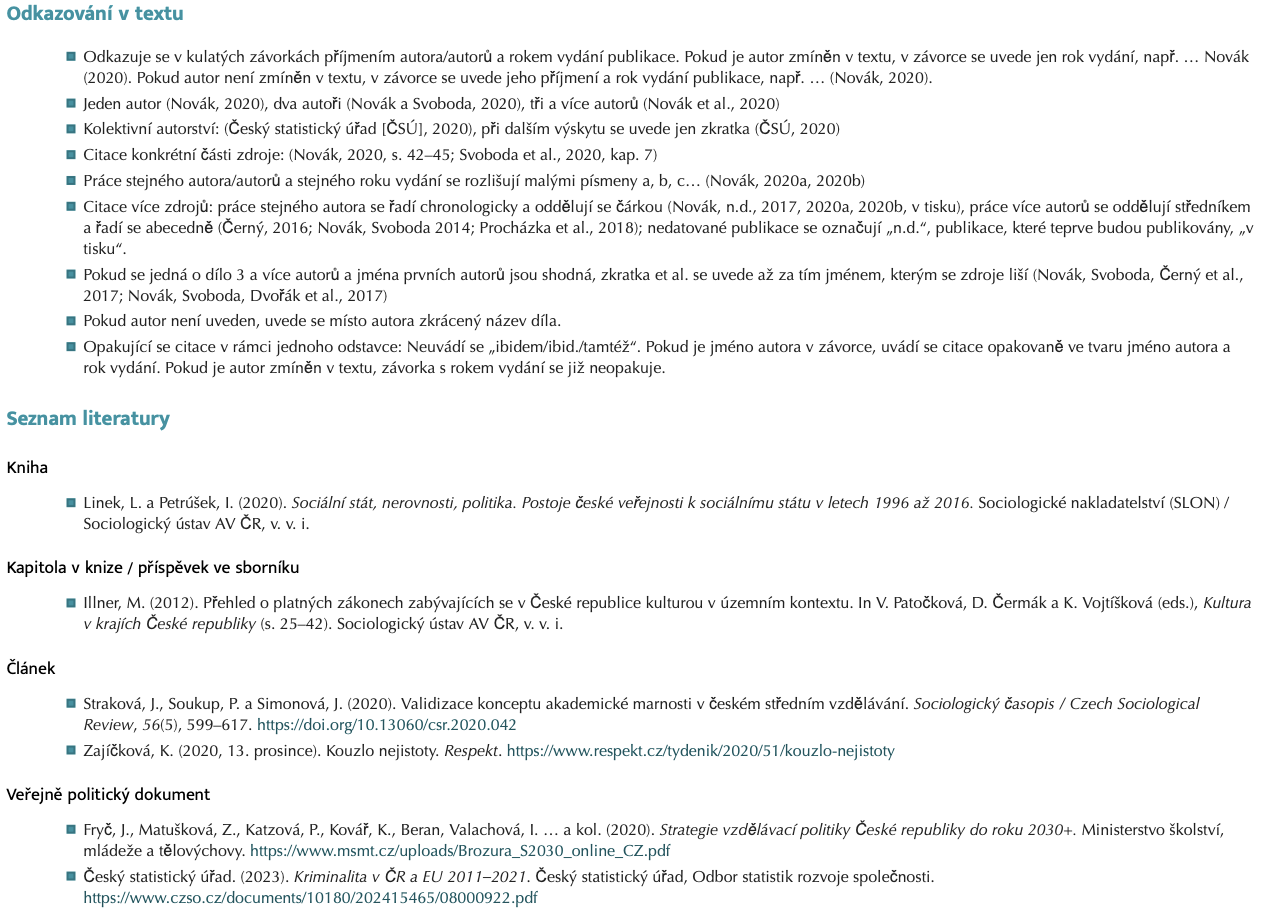 8. 11. 2022
POLb1100 Úvod do problematiky psaní odborného textu
Struktura odborného textu
Makrostruktura a mikrostruktura

IMRD = Introduction + Methods + Results + Discussion (Conclusion)
Logická návaznost – vymezení textu + popis postupu (a dat) + představení výsledků + shrnutí
Jasné směřování textu v návaznosti na stanovený výzkumný problém/výzkumnou otázku vs „plevelné“ kapitoly
Každá věta vztažena k cíli práce
3
Doporučená struktura úvodu
ustavení výzkumného tématu autorem
stručné představení a posouzení příspěvků předchozího výzkumu z “naší oblasti”
doložení důležitosti, zajímavosti, problematičnosti či jiné relevance zkoumaného tématu
identifikace “mezery” v dosavadním výzkumu
naznačení mezery v dosavadním výzkumu a vznesení otázky o rozšíření dosavadní znalosti problému
vyplnění výzkumné “mezery” naším přínosem
vysvětlíme, jak budeme k problému přistupovat my: nastíníme smysl výzkumu, formulujeme otázku či hypotézu, shrneme základní zjištění
+další
4
Metoda
Detailní popis průběhu studie

Navazuje na teorii

Nutné všechny informace k tomu, aby: 

- Čtenář mohl posoudit výsledky

- Studie mohla být replikovaná

Bylo možné zahrnout ji do metaanalýzy


Ale nedávejte tam zbytečné až samozřejmé informace
(více v metodologických kurzech)
5
Výsledky
Mají mít vlastní strukturu – od jednodušších po složitější

Čtenáře ale vždy uveďte do kontextu

Shrnutí výsledků – všech potřebných údajů

Mnoho údajů dávejte do tabulek, ve vhodných případech používejte grafy
6
Tělo textu – věta, odstavec, argumenty
7
Tělo textu – od věty k odstavci
Co je to odstavec?

Jaká je běžná délka odstavce?

Existuje standardní struktura odstavce?

Co činí odstavec koherentní?
8
Tělo textu – od věty k odstavci
Co je to odstavec?
Skupina vět týkajících se jednoho tématu/argumentu

Jaká je běžná délka odstavce?
Různá, ale zpravidla ne delší než pět vět

Existuje standardní struktura odstavce?
Většinou se jedná o uvedení tématu/argumentu, jeho rozvedení a shrnutí dílčího argumentu

Co činí odstavec koherentní?
Návaznost jednotlivých vět (např. prostřednictvím spojek, zájmen apod.)
9
Tělo textu – od věty k odstavci
Typy vět: 

Významové věty (topic sentences) – spíše obecnější, určují obsah odstavce
Ne každý odstavec musí mít významovou větu

Rozvíjející věty (supporting sentences) – navazují na významovou větu (důvod, fakta, detaily, příklady…)

Shrnující věty (concluding sentences) – většinou na konci odstavce. Návaznost na významovou větu, a/nebo uvedení dalšího odstavce.

Spojující věty (linking sentences)
10
Příklad
The political outcomes of Slovakia and the Czech Republic after the end of Czecho-Slovakia are very different. Although it is becoming increasingly popular to express skepticism about the Czech ‘miracle’, the Czech political institutions did at least operate according to basic democratic principles. Slovakia’s political institutions, by contrast, did not play by democratic rules (Leff, 1996; Krause, 1998a). Whereas the Czech Republic’s governing coalition made only rare and indirect use of its power for political advantage, Slovakia’s governing coalition intervened in the political contest at a more fundamental level, undercutting accountability mechanisms and making direct assaults on rival political institutions. Although Czech problems cannot be dismissed, Slovakia’s problems represented a far more severe threat to the entire democratic system. (Deegan – Krause 2000)
11
Příklad
The political outcomes of Slovakia and the Czech Republic after the end of Czecho-Slovakia are very different. Although it is becoming increasingly popular to express skepticism about the Czech ‘miracle’, the Czech political institutions did at least operate according to basic democratic principles. Slovakia’s political institutions, by contrast, did not play by democratic rules (Leff, 1996; Krause, 1998a). Whereas the Czech Republic’s governing coalition made only rare and indirect use of its power for political advantage, Slovakia’s governing coalition intervened in the political contest at a more fundamental level, undercutting accountability mechanisms and making direct assaults on rival political institutions. Although Czech problems cannot be dismissed, Slovakia’s problems represented a far more severe threat to the entire democratic system. (Deegan – Krause 2000)
12
Cvičení 1Identifikujte v každém odstavci významovou větu. Vysvětlete svoji volbu.
13
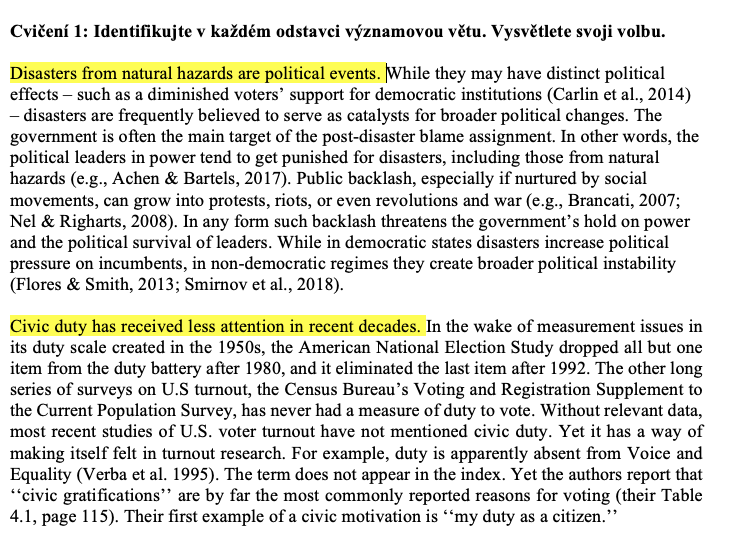 Cvičení 1Identifikujte v každém odstavci významovou větu. Vysvětlete svoji volbu.
14
Cvičení 2Přečtěte si následující odstavce a z uvedených možností vyberte nejlepší významovou větu.
15
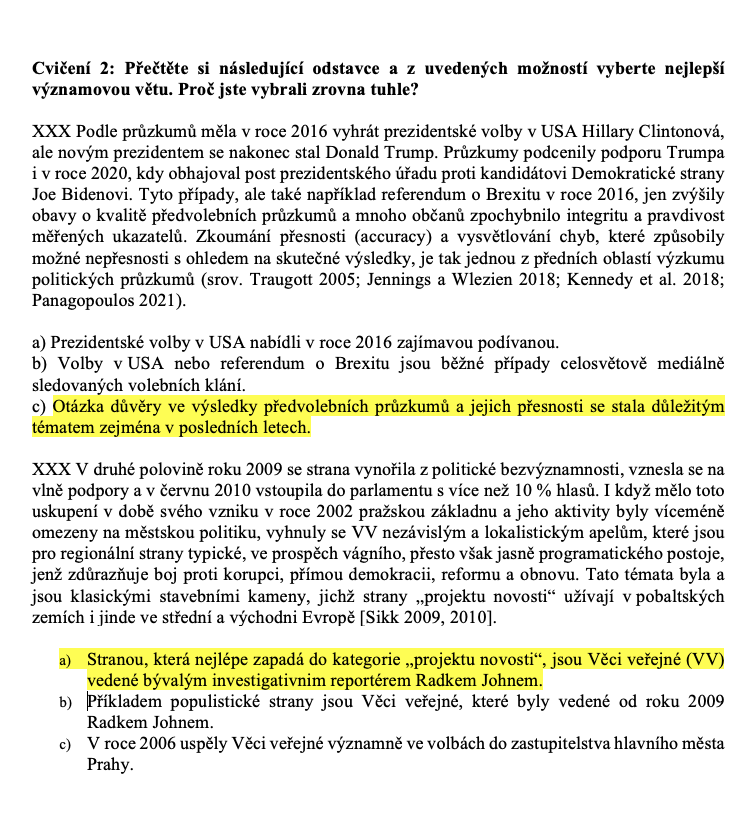 Cvičení 2Přečtěte si následující odstavce a z uvedených možností vyberte nejlepší významovou větu.
16
Cvičení 3Vymyslete rozvíjející (alespoň 3) a shrnující větu k významovým větám uvedených ve cvičení.
17
Cvičení 4Přečtěte si následující odstavce a ke každému vymyslete vlastní významovou větu.
18
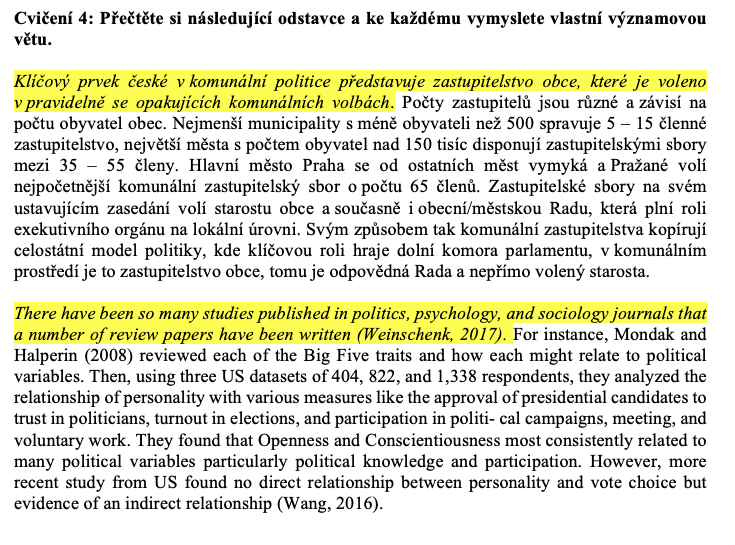 Cvičení 4Přečtěte si následující odstavce a ke každému vymyslete vlastní významovou větu.
19
Jak psát odstavce
Logicky sestavené části textu


Návaznost textu


Odstavec jako prostor pro rozvíjení hlavní myšlenky


Relevance každé věty (vztažení k tématu odstavce)
20
Typy odstavců
Úvodní odstavce – kontext, struktura textu, vede k formulování cíle textu

Odstavce v hlavním textu – rozvíjení hlavní teze


Shrnující odstavce – v zásadě nikoli nové informace
21
Cvičení 5Přiřaďte následující věty k typu odstavců.
22
Shrnutí
VĚTY (významové, rozvíjející, shrnující, spojující)
ODSTAVCE (úvodní, v hlavním textu, shrnující)

ne delší než pět vět, jedno téma/argument
23
Seminární úkol č. 5Cvičení k tělu a argumentaci v odbornému textu.V IS budou dostupná krátká cvičení, která se psaní těla práce a argumentace.Vidíme se za dva týdny
24